Figure 2. Analysed region and results of the bisulfite genomic sequencing of the human androgen receptor gene ...
Nucleic Acids Res, Volume 29, Issue 21, 1 November 2001, Page e106, https://doi.org/10.1093/nar/29.21.e106
The content of this slide may be subject to copyright: please see the slide notes for details.
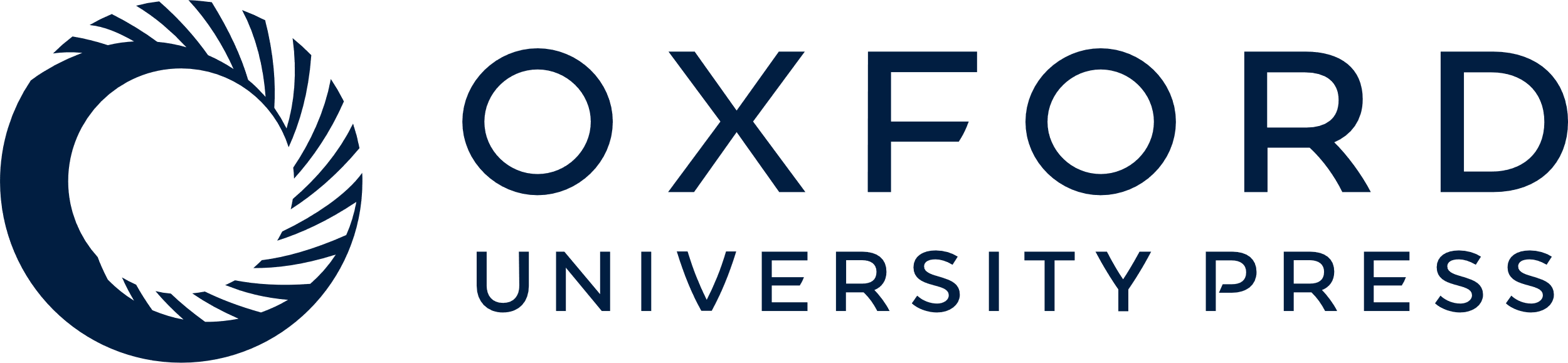 [Speaker Notes: Figure 2. Analysed region and results of the bisulfite genomic sequencing of the human androgen receptor gene (AR). The region analysed in exon 1 (AR sequence +34 to +282) is shown relative to the AR transcriptional start (0). All CpG sites within the region are indicated and numbered from 1 to 13. The relative position of HpaII sites (H) are shown. Each row of squares represents a single cloned allele, and each square represents a single CpG site (open square, non-methylated cytosines; filled square, methylated cytosines). n, number of repeats (CAGn) of the highly polymorphic CAG repeat sequence. (A) Methylation patterns were analysed from female adult lymphocytes from peripheral blood. Genomic DNA from blood sample (1 µg) was treated with sodium bisulfite as previously described (14). (B) Methylation patterns were analysed from germ cells isolated from a normal testis (spermatids, spermatocytes I, spermatogonia) and from spermatogonia isolated from a cryptorchid testis. Bisulfite modified DNA from 9–12 cells was PCR amplified.


Unless provided in the caption above, the following copyright applies to the content of this slide:]